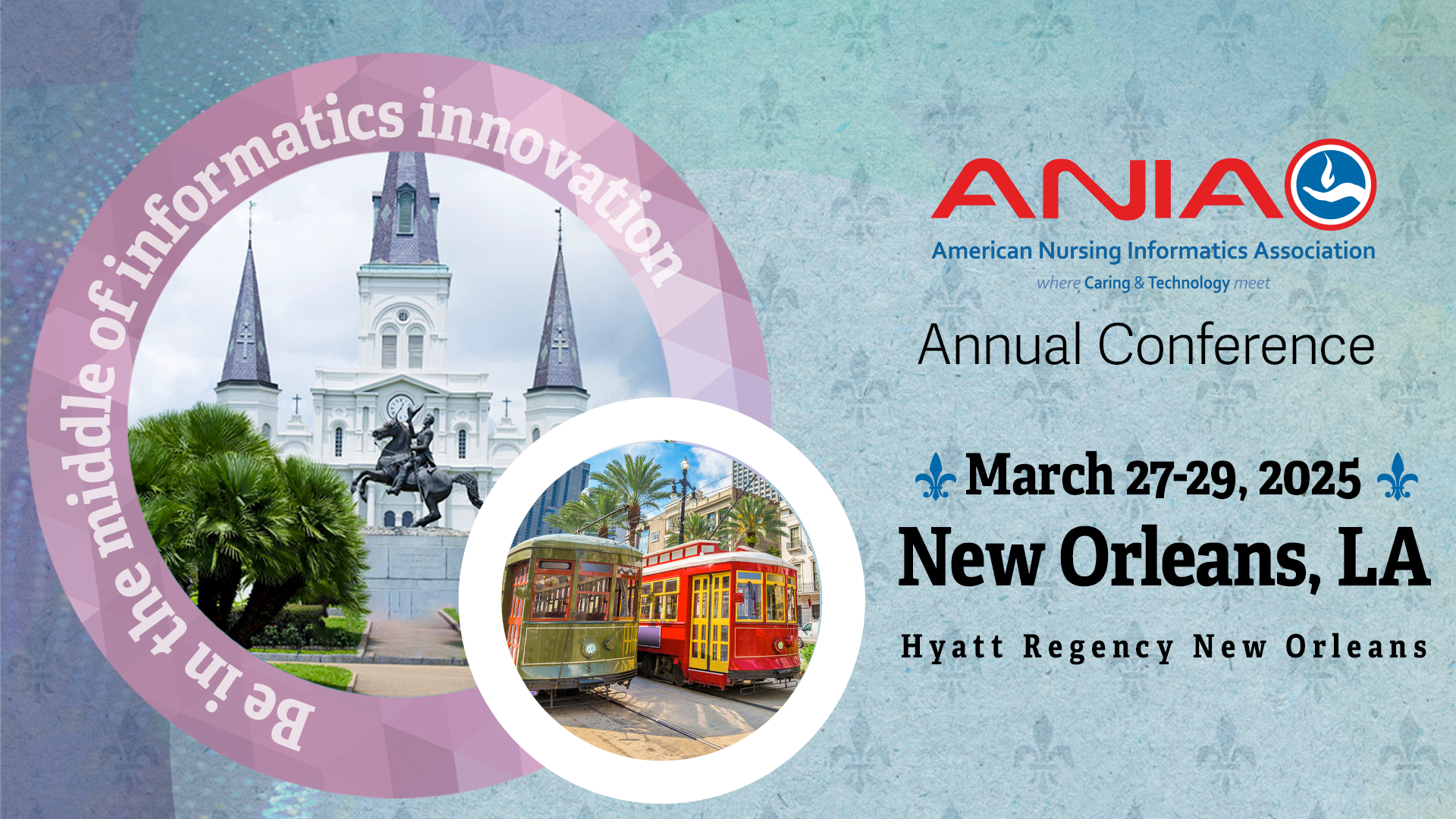 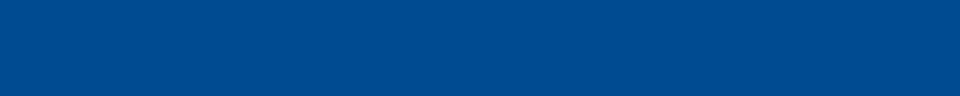 Dear Colleague,
Thank you for all the work you do to support ANIA and its members!  As you know, this March, we will host the 2025 ANIA Annual Conference in New Orleans, LA. This program is tailor made for informatics nurses to explore the latest information, best practices, and advances in nursing informatics. To make this event a success, we’ve put together this Share Kit for you to help spread the word.  We hope you’ll help ANIA promote this event using this collection of ready-to-share graphics and messages. See you in NOLA, March 27-29, 2025!
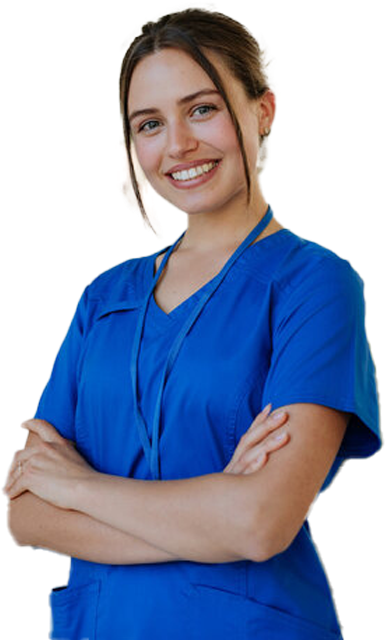 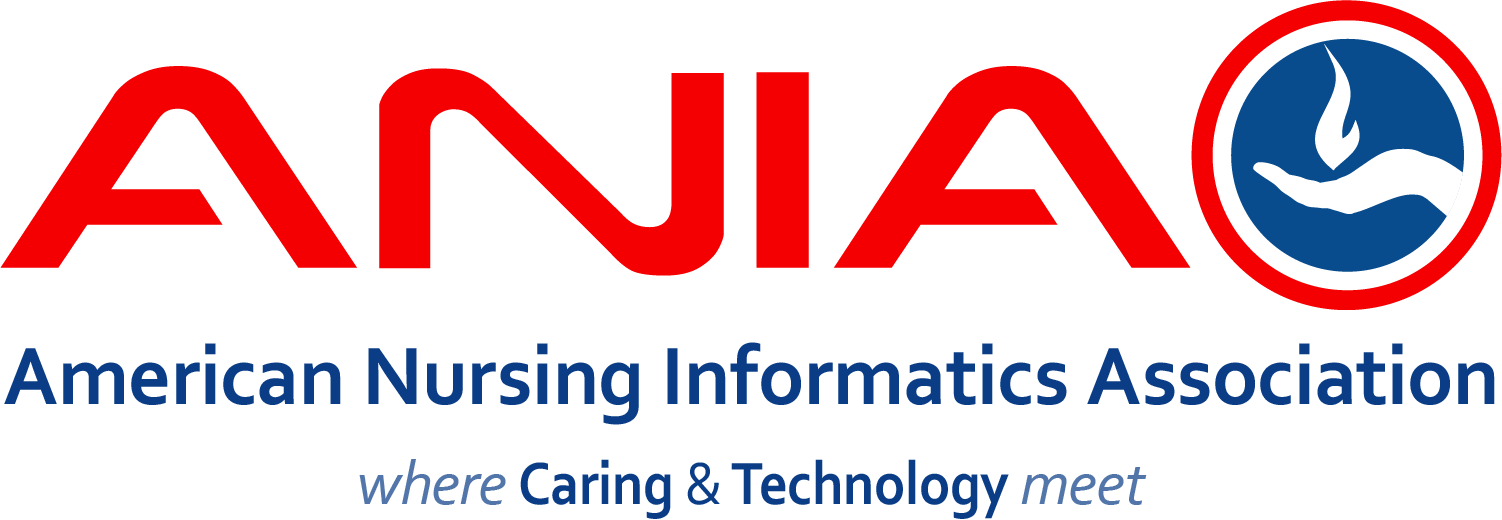 In this Event Share Kit,  you will find:
A quick message for newsletters
4 sample messages for social media
4 social media graphics
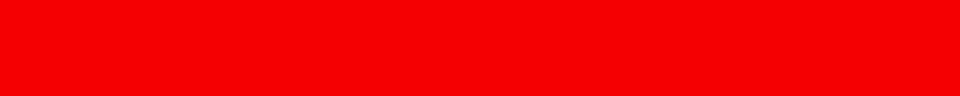 2025 ANIA Annual Conference | Event Share Kit 					                                             2
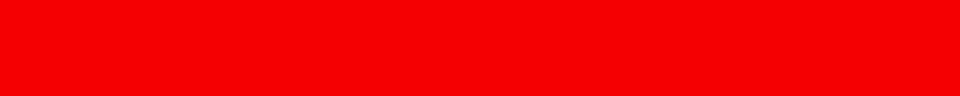 Message for Newsletters
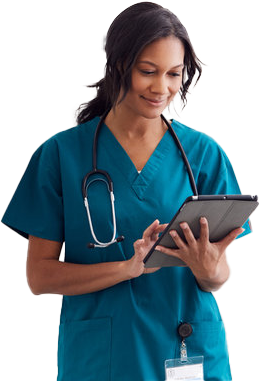 50-Word Message for Emails or Newsletters
Join fellow informatics nurse colleagues March 27-29 in New Orleans, LA for ANIA’s 2025 Annual Conference! This event will give you the opportunity to explore the latest information, best practices, and advances in nursing informatics by attending sessions and hearing from expert speakers.
Learn more and register at ania.org/conference
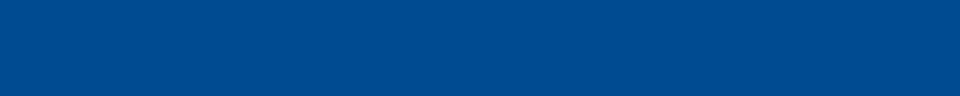 2025 ANIA Annual Conference | Event Share Kit 					                                             3
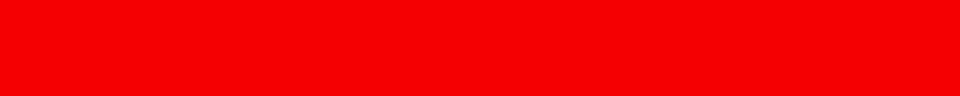 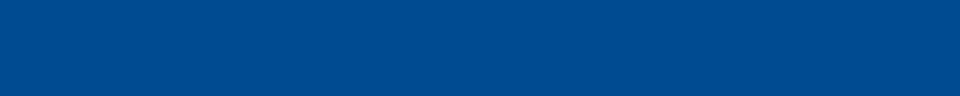 Social Media Messages
(pages 4-5)
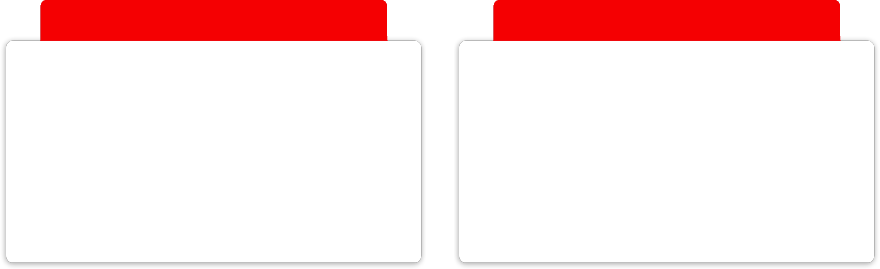 Sample Message #1
Sample Message #2
How can we improve the informatics nursing practice? Join ANIA at the 2025 Annual Conference and learn to add innovation into your practice.

Learn more & register👇 
ania.org/conference

#Informatics #Nursing #ANIAPartner
Attention informatics nurses! The 2025 Annual Conference will be hosted in New Orleans, LA March 27-29. Will you be there?

Learn more & register👇 
ania.org/conference

#Informatics #Nursing #ANIAPartner
Please tag us in your posts!
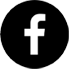 @ANIAInformatics
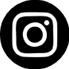 @ANIA_NursingInformatics
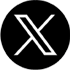 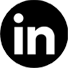 @ANIAInformatics
American Nursing Informatics Association
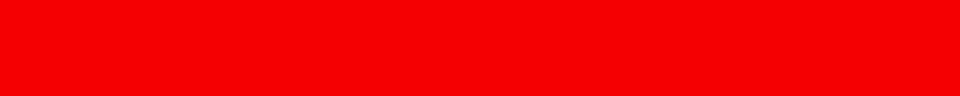 2025 ANIA Annual Conference | Event Share Kit 					                                             4
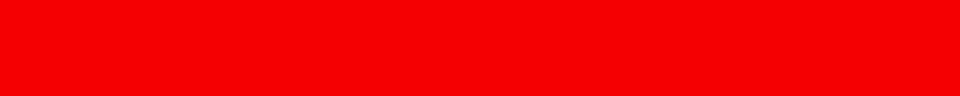 Social Media Messages
(pages 4-5)
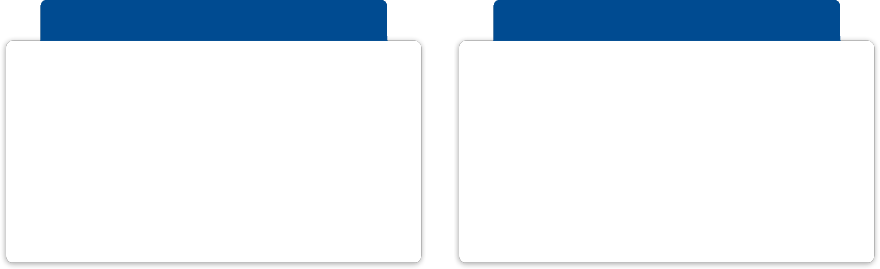 Sample Message #3
Sample Message #4
Network with nursing informatics colleagues in the Big Easy! The ANIA 2025 Annual Conference will be held at the Hyatt Regency New Orleans from March 27-29. 

Learn more & register👇 
ania.org/conference

#Informatics #Nursing #ANIAPartner
Can’t make it to NOLA? The next best thing is tuning in to our lived broadcasts of selected sessions!

Learn more & register👇 
ania.org/conference

#Informatics #Nursing #ANIAPartner
Please tag us in your posts!
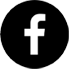 @ANIAInformatics
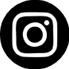 @ANIA_NursingInformatics
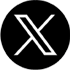 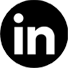 @ANIAInformatics
American Nursing Informatics Association
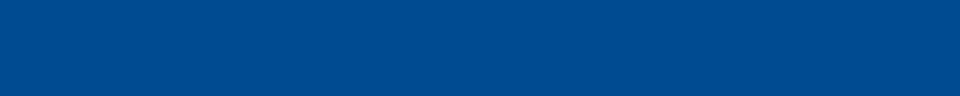 2025 ANIA Annual Conference | Event Share Kit 					                                             5
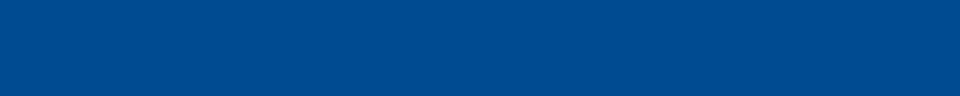 Social Media Graphics
(pages 6-7)
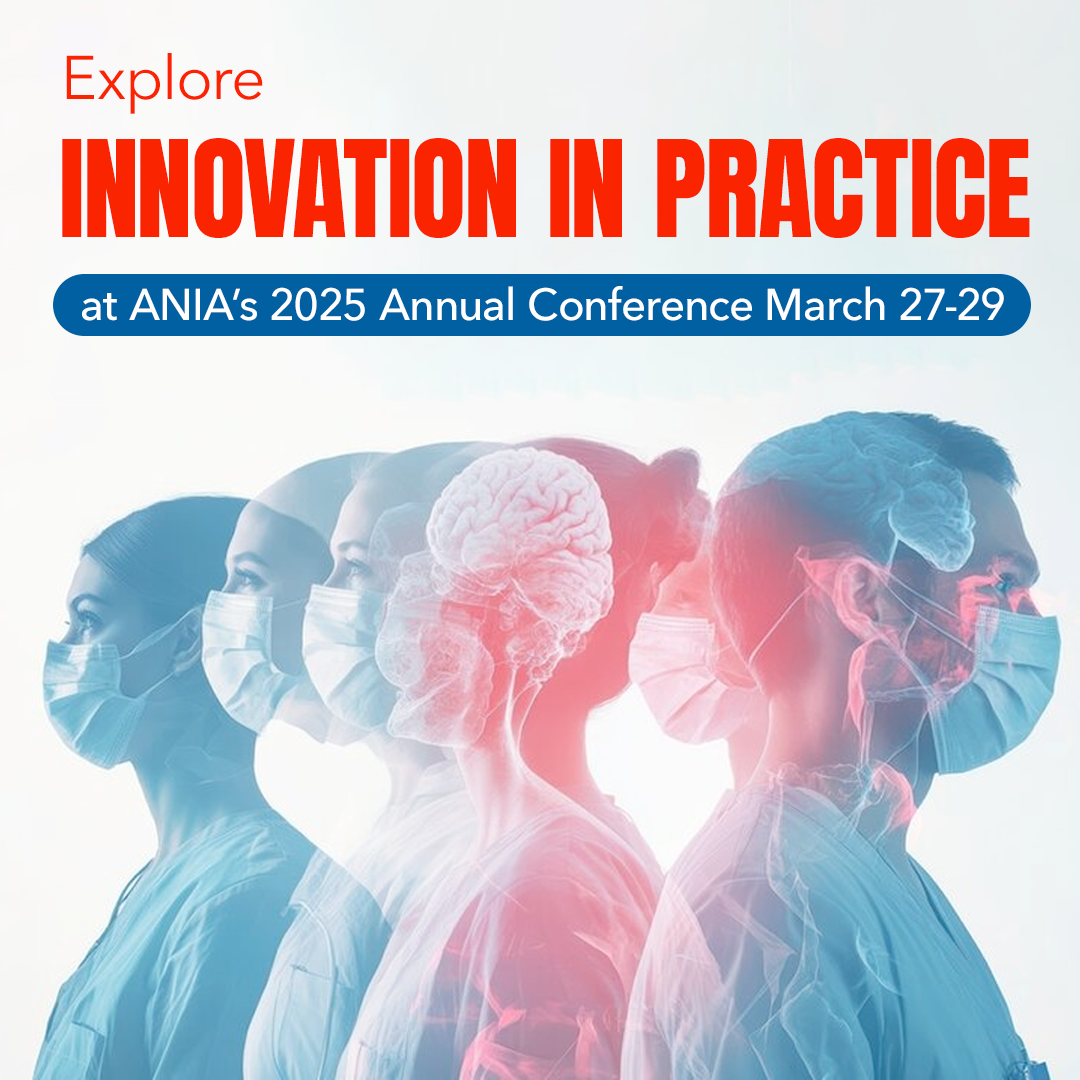 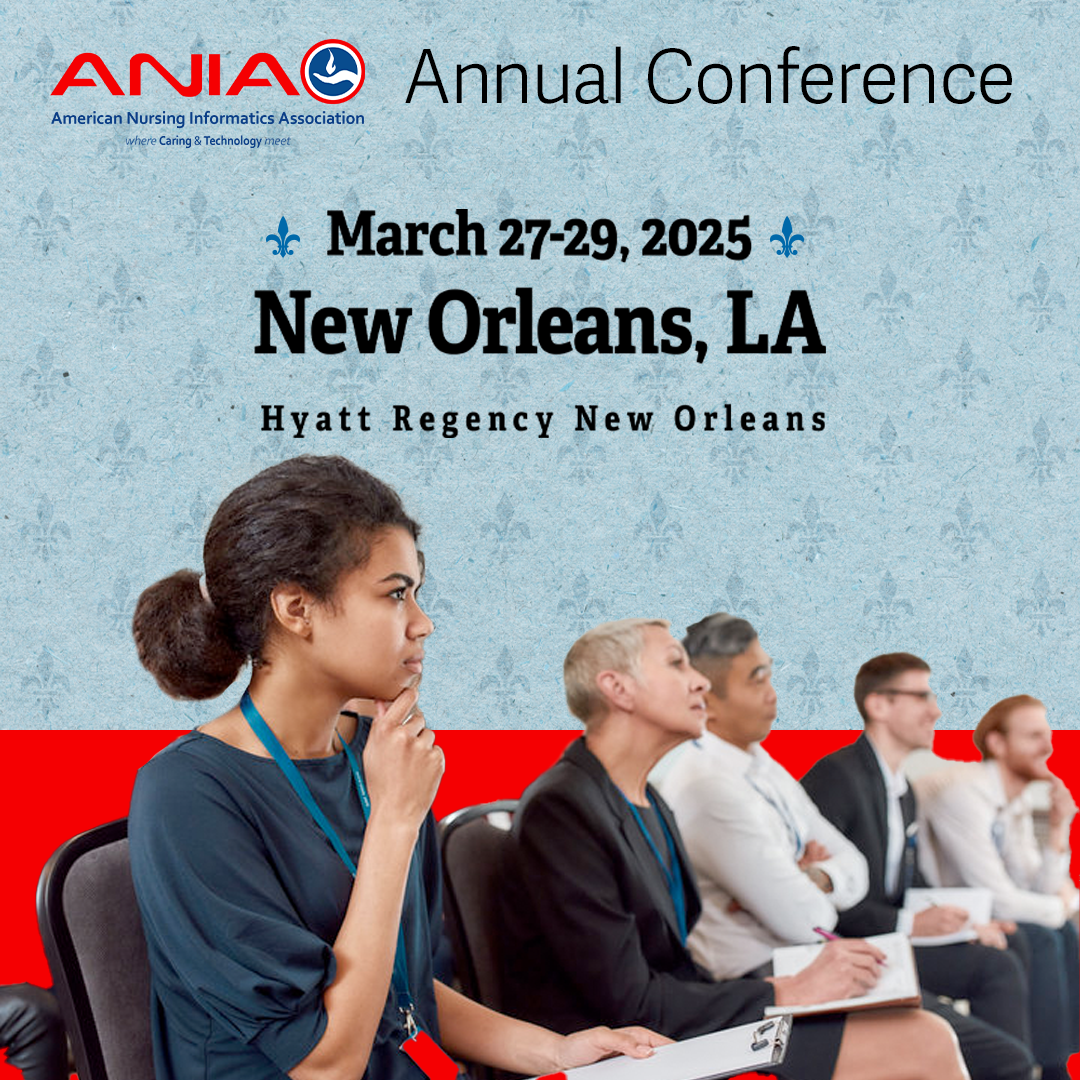 Right click on each image to save to your device or see attachments.
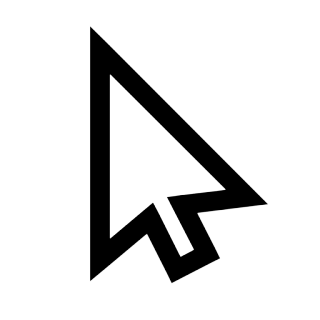 Attachment: ANIAAnnual1.png
Attachment: ANIAAnnual2.png
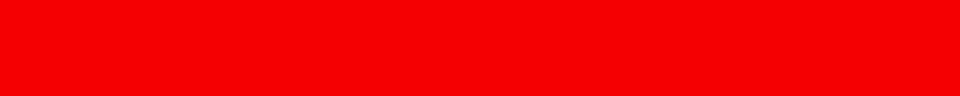 2025 ANNA National Symposium | Event Share Kit 					                                             6
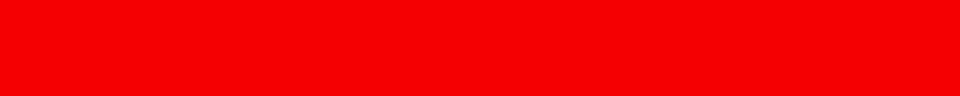 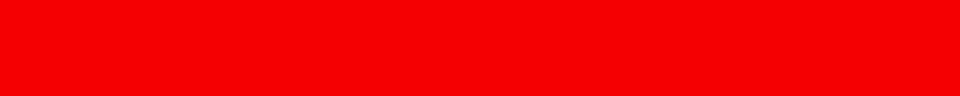 Social Media Graphics
(pages 6-7)
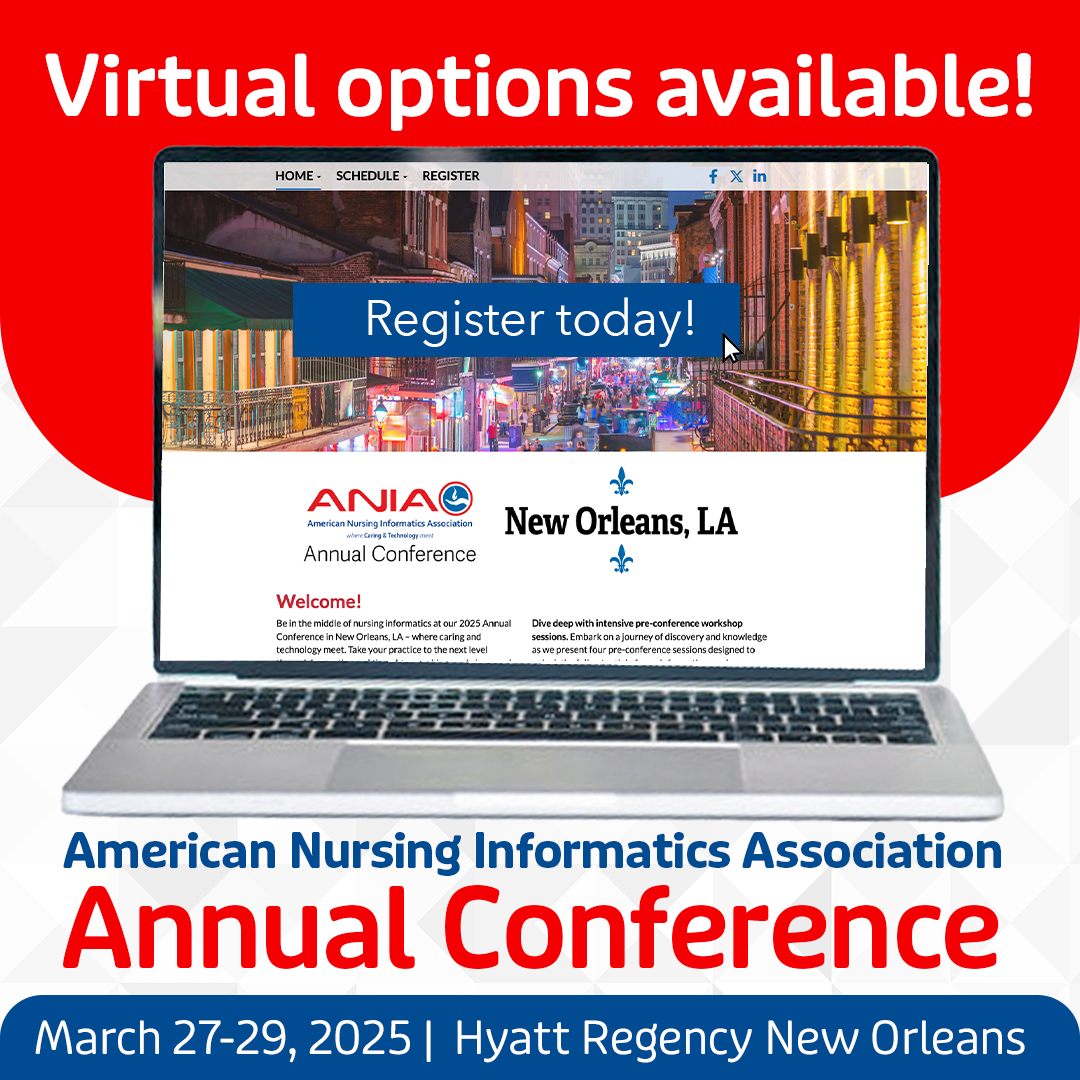 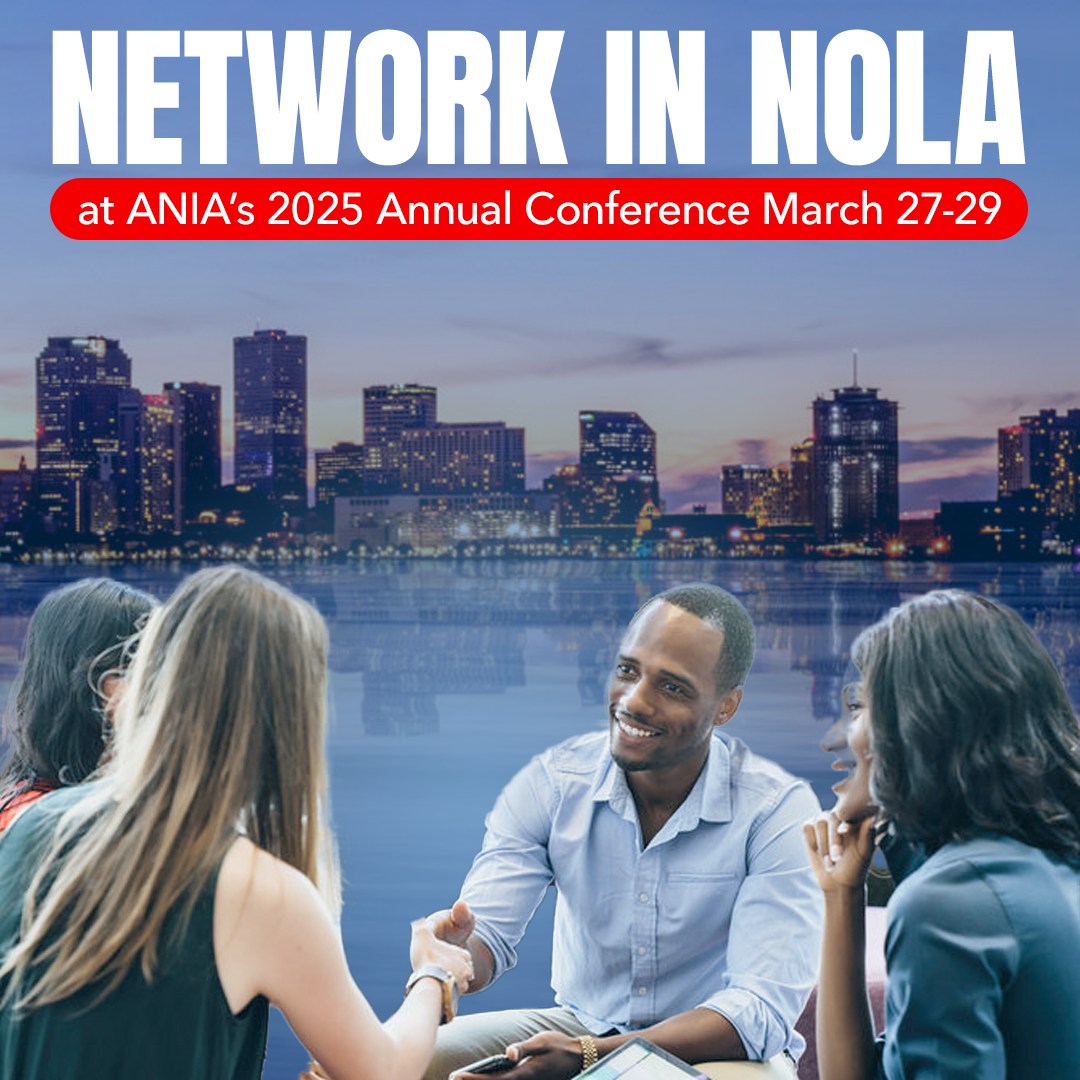 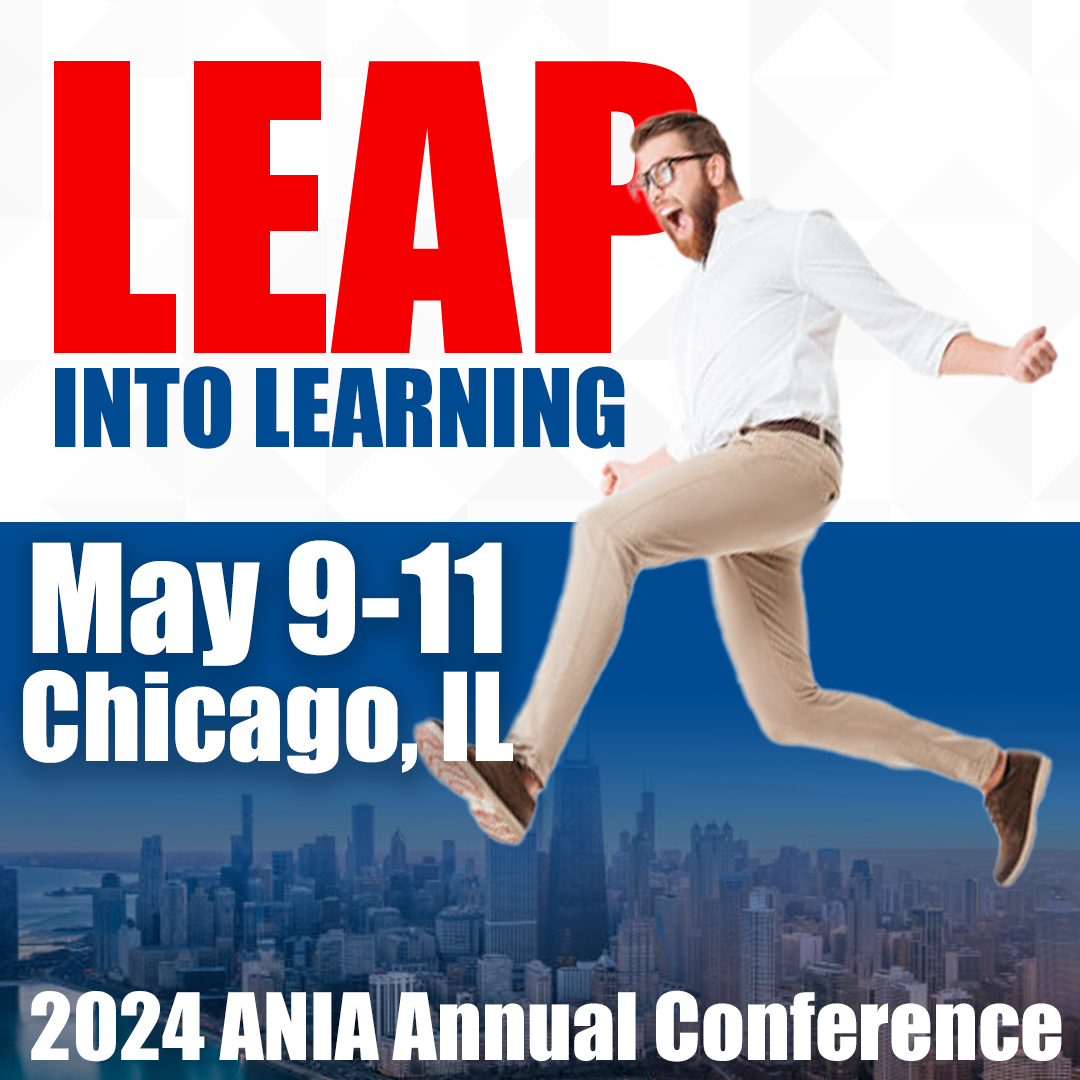 Right click on each image to save to your device or see attachments.
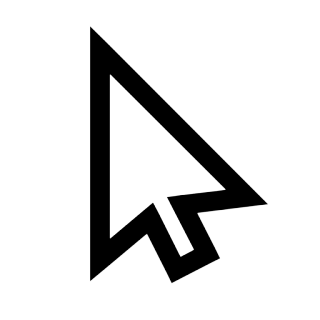 Attachment: ANIAAnnual3.png
Attachment: ANIAAnnual4.png
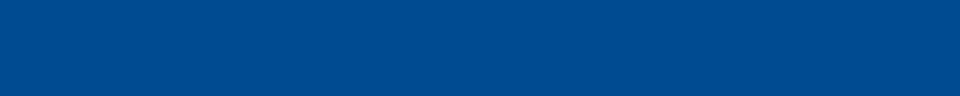 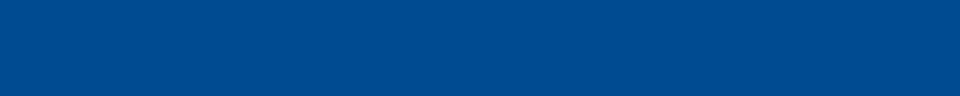 2025 ANIA Annual Conference | Event Share Kit 					                                             7
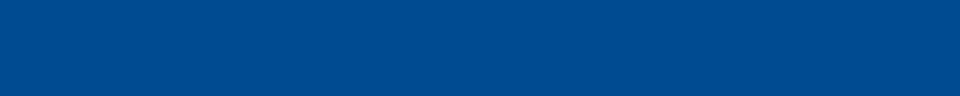 Thanks for your support!
Thank you for supporting ANIA in our efforts to elevate and enhance the informatics nursing profession. Your participation means more opportunities for informatics nurses to learn and network with colleagues.
Sharing the included messages will support the mission of our association to advance nursing informatics through education, research, and practice in all roles and settings. 
We hope to see you this March in New Orleans!
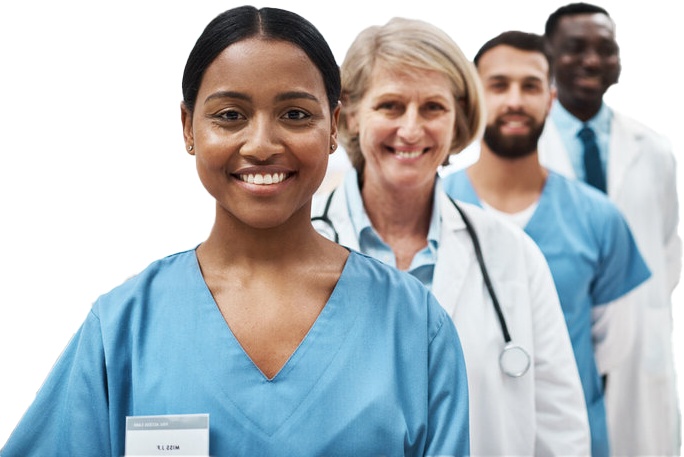 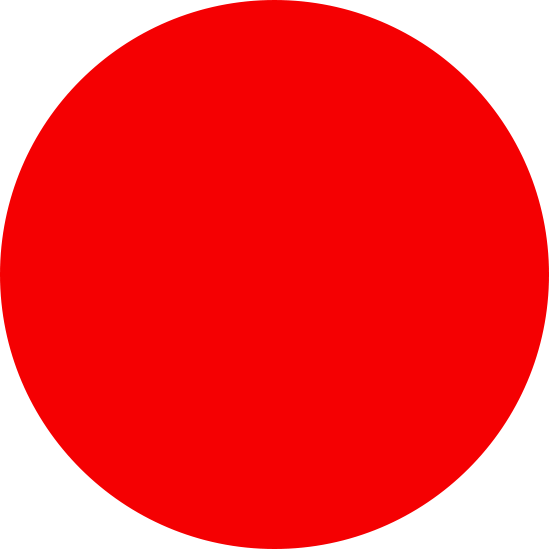 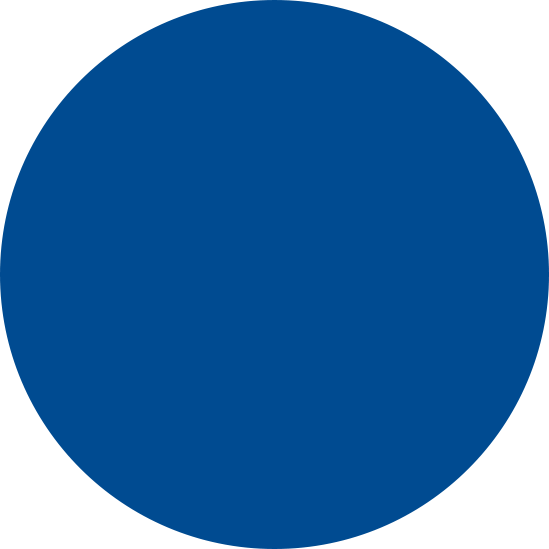 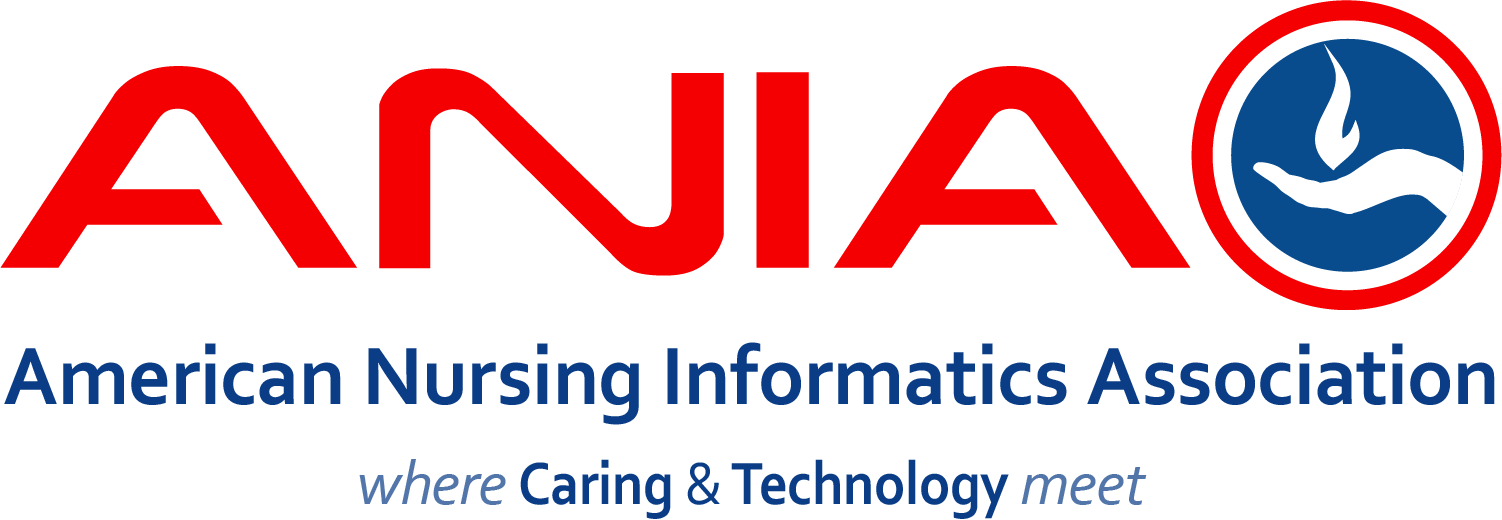 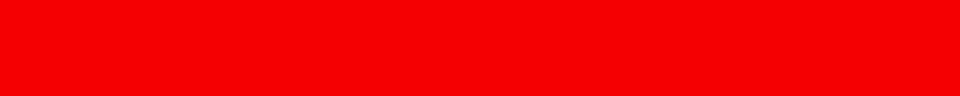 2025 ANIA Annual Conference | Event Share Kit 					                                             9